GDPR MÝTŮ ZBAVENÉ
Praxe plnění povinností plynoucích z GDPR
 v obcích

- 12.3.2018 -
Helena Svatošová
Iuridicum Remedium, z.s.
Co se od doby tvorby publikace změnilo?
!
Zveřejněny systémové analýzy krajů (mvcr)

Speciální metodická sekce webu mv 

Rezortní metodika MZdr
- Není jasná doba a podoba   
   zZOÚ

- Chybí dobré metodiky pro po sociální sféry (MPSV)

  - Otázka Metodiky MŠMT
Výsledky prioritizace příprav na GDPR u obcí
ŠKOLENÍ ZAMĚSTNANCŮ
ÚPRAVA SMLUV SE ZPRACOVATELI
TVORBA INTERNÍCH SMĚRNIC
Následně PODPORA PŘI TVORBĚ ZÁZNAMŮ O ZPRACOVÁNÍ
NA ZÁKLADĚ REVIZE ZPRACOVATELŮ A SMLUV S NIMI
NA ZÁKLADĚ ZÁZNAMŮ O ZPRACOVÁNÍ (DATOVÉ ANALÝZY)
12. 3. 2018 Praha, PSP PČR
PLUS 
zajištění pozice pověřence (DPO)
Zaměstnanecký vztah
Zaměstnanecký vztah – část. úvazek
Externí zajištění ze soukromé sféry
Externí zajištění sdílením
Aktualizovaná metodika MV
Varianty záznamů o zpracování
„Naše“ („obohacené záznamy o zpracování“) – Otevřená města
Systémová analýza krajů („Kontrolní záznamy o zpracování“
Záznam o zpracování od BDO IT + Luděk Nezmar
„Katalog osobních údajů„ – Metodika MZdr pro ambulantní sféru
Druhy řešení smluv se zpracovateli
Stávající smlouvy s doložkou o legislativní maintenance
Dodatky stávající smlouvy
 - iniciativy a návrh správcem/zprac.
Nové funkcionality dodavatelů IS (+ VP, volba služeb)
Změny všeobecných podmínek (cloudoví poskytovatelé aj.)
Nové smlouvy, noví zpracovatelé
Modely společného zajištění zpracování (?)
Datová analýza
Vlastními silami
Externí službou
Jako testovací obec pro SA
Možnost porovnání, získání informací na základě Registru smluv
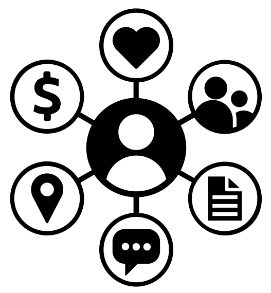 Co doporučujeme pohlídat v dalším sledu:
Nestrukturované osobní údaje (e-maily, pevné disky)
Posouzení podmínek pro DPIA (časový dopad, výjimka u titulů práv.pov….)
Informační povinnost online, kde je možné (ZZOÚ)
Potřeba extra řešení při realizaci práva na přístup
Dobrá praxe privacy by design a by default
Titul oprávněných zájmů správce nebo 3. osoby
Test proporcionality vůči svobodám osoby
Problematické otázky
PŘECHODNÁ USTANOVENÍ
- INFORMAČNÍ POVINNOST ZEJM.
REALIZACE PRÁVA NA PŘÍSTUP K VIDEOZÁZNAMŮM
VZTAHY UVNITŘ STATUTÁRNÍCH MĚST
Různé právní pohledy na některé FAQs:
Např. 
– použití fotografií v bulletinech
- právní titul souhlasu/smlouvy
DEFINICE ZPRACOVÁNÍ RESP. EVIDENCE (KARTOTÉKY)
Co si pohlídat při zpracování osobních údajů:
Nedostatečné řízení přístupů (víc lidí než je třeba)
Fyzická bezpečnost neautomatizov. osobních údajů (papíry na stole)
Emailová komunikace - vyvarovat se citlivých údajů
Falešná bezpečnost technologicky pokročilých řešení (kamery)
Úzus dokumentace kopiemi ověřovaných OÚ
Nedostatečná pravidla pro služeb./soukromé používání mobilních zařízení
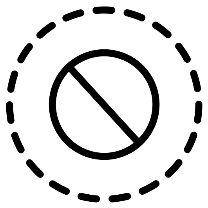 Legislativa
ZÁKON O ZPRACOVÁNÍ OSOBNÍCH ÚDAJŮ + „změnový“
SOUVISEJÍCÍ SMĚRNICE :
GDPR
Bezpečnost a vnitro (LEA)
E-privacy (elektronické komunikace)
Návrh zákona o zpracování OÚ:
Slučitelnost účelů netřeba zkoumat u bezpečnosti a ochrany práv osob
Nebude nutná DPIA u titulu plnění právní povinnosti
Informační povinnost lze splnit online u titulu výkonu veřejné moci a práv.povinnosti
Velké výjimky mj. pro městské policie (?) (incidenty, práva subjektů), ale spec. požadavky na zpracovatele
Novinařina, výzkum a umělecká činnost mají zvl.režim
Pokuty pro veřejnou správu omezeny na 10 mil.
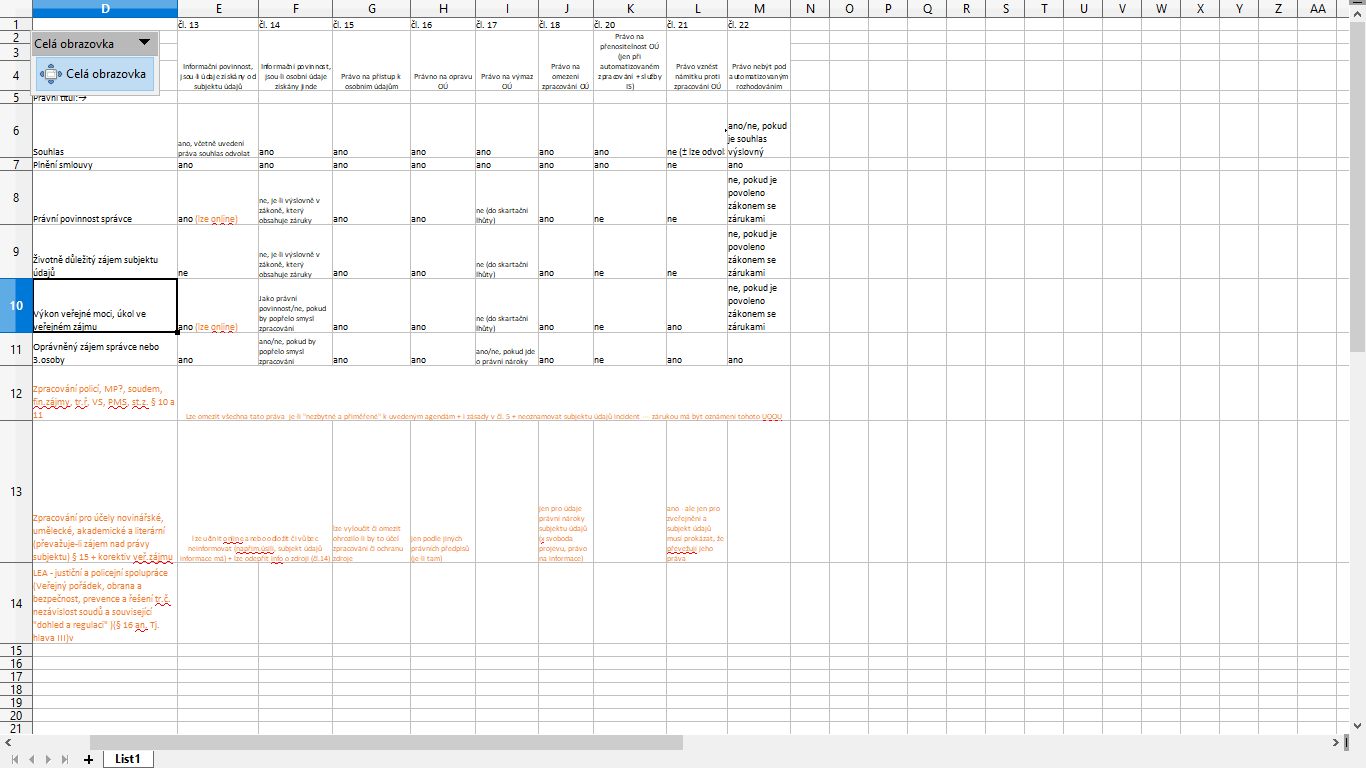 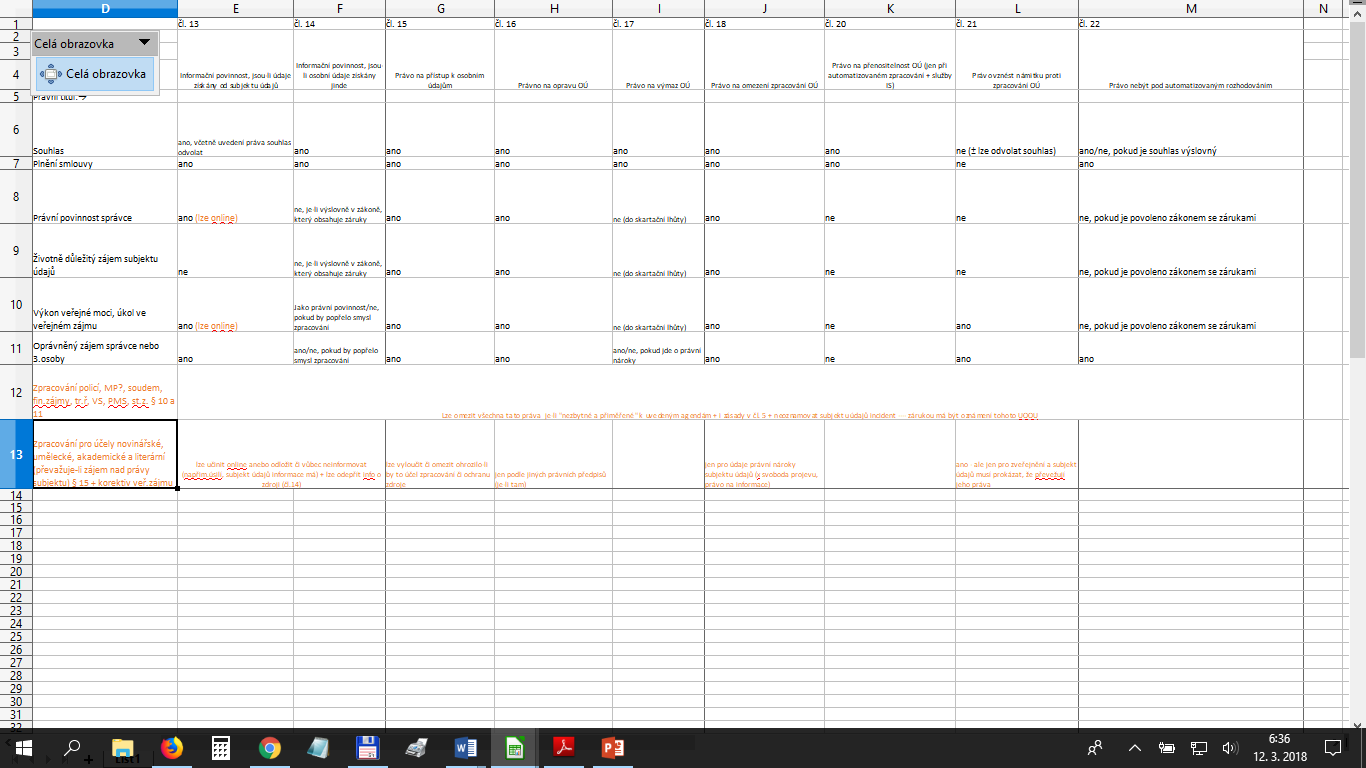 Kde hledat zdroje informací
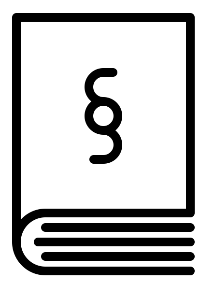 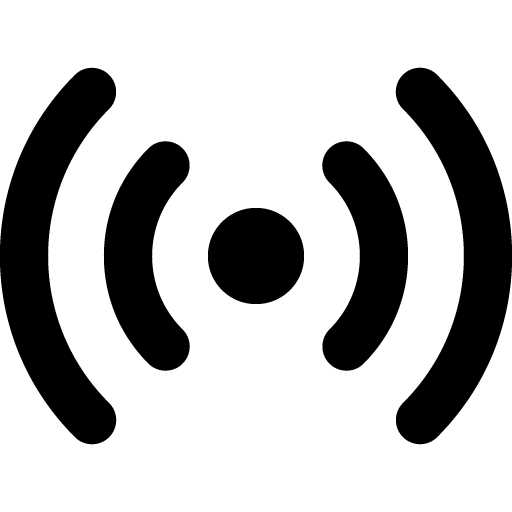 Online:
→ÚOOÚ – GDPR sekce       
→MV - GDPR sekce               
→ MŠMT – metodika GDPR
→ Svaz měst a obcí, Sdružení místních samospráv
→ Otevřená města
→  WP 29, ICO (.org.uk), CNIL (.fr), CIPL (.org)
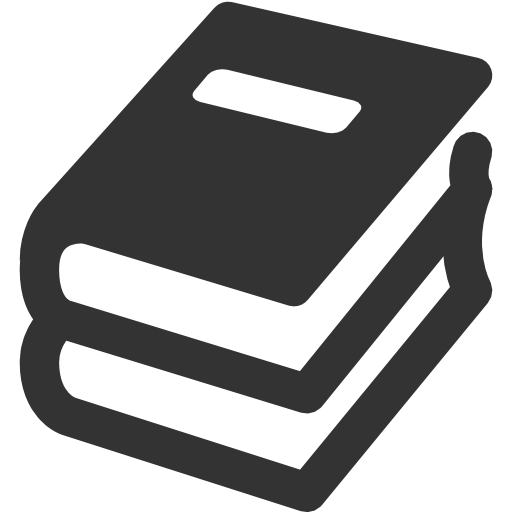 Odborné publikace:

→  Beckův komentář – 2. vydání
→  Luděk Nezmar – Implementace GDPR (Grada)
→  Bartík, Janečková – OOÚ u obcí + prac. právo
GDPR není SAMOÚČELNá ZÁTĚŽ, 
NAOPAK MŮŽE POMOCI ZEFEKTIVNIT PROCESY + BEZPEČNOST + SPRÁVU DAT. 

SVATOSOVA@IURE.ORG
NA ZÁVĚR: